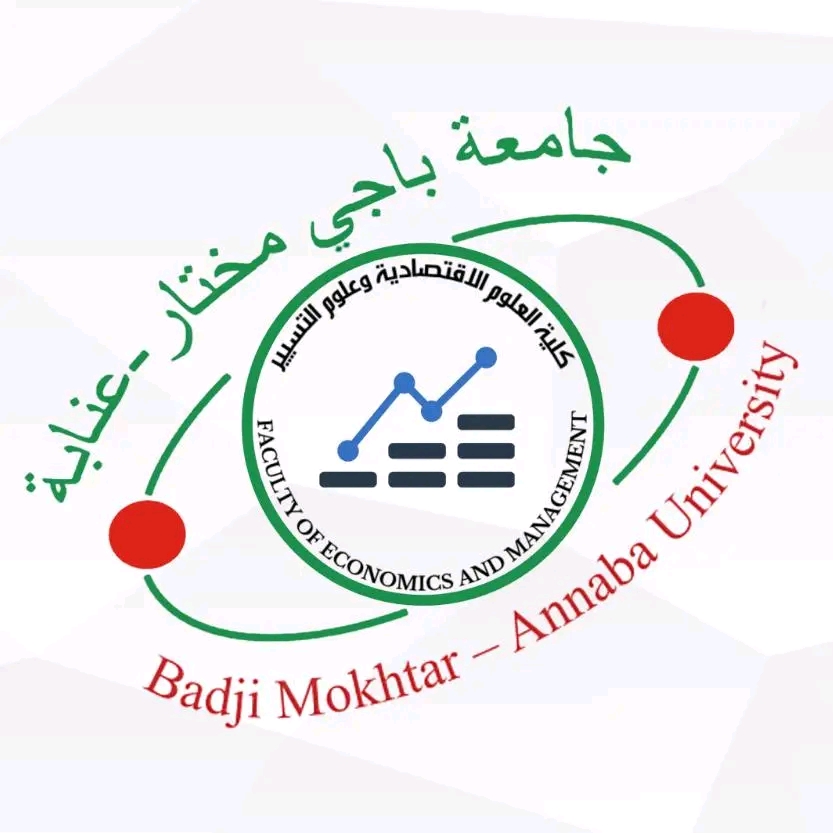 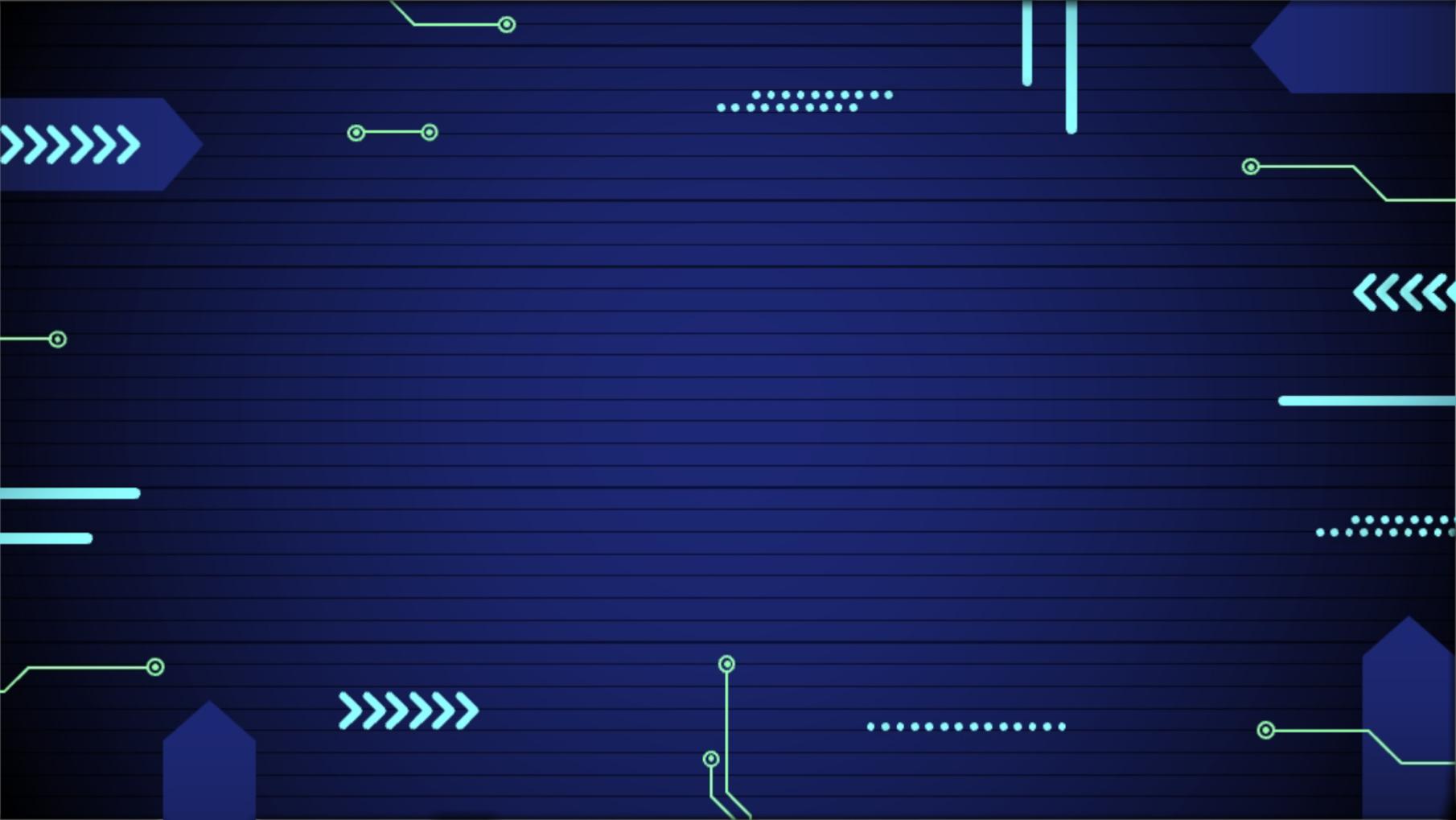 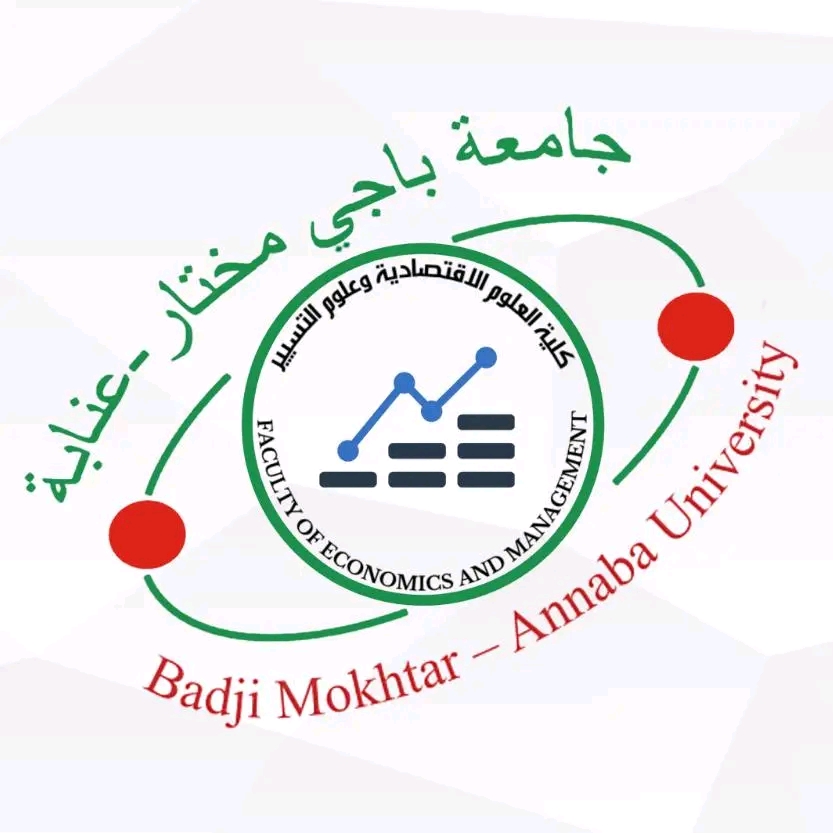 جامعة باجي مختار عنابة 
كلية العلوم الاقتصادية و التجارية وعلوم التسيير 
قسم الجذع المشترك LMD
بحث حول عناصر الانتاج
أعضاء البحث
بن مرابط ايناس                             بوعافية معاد
2024/2025
المقياس:مدخل للإقتصاد 
أستاذة المقياس:بوشنقير
المجموعة:1
الفوج:7
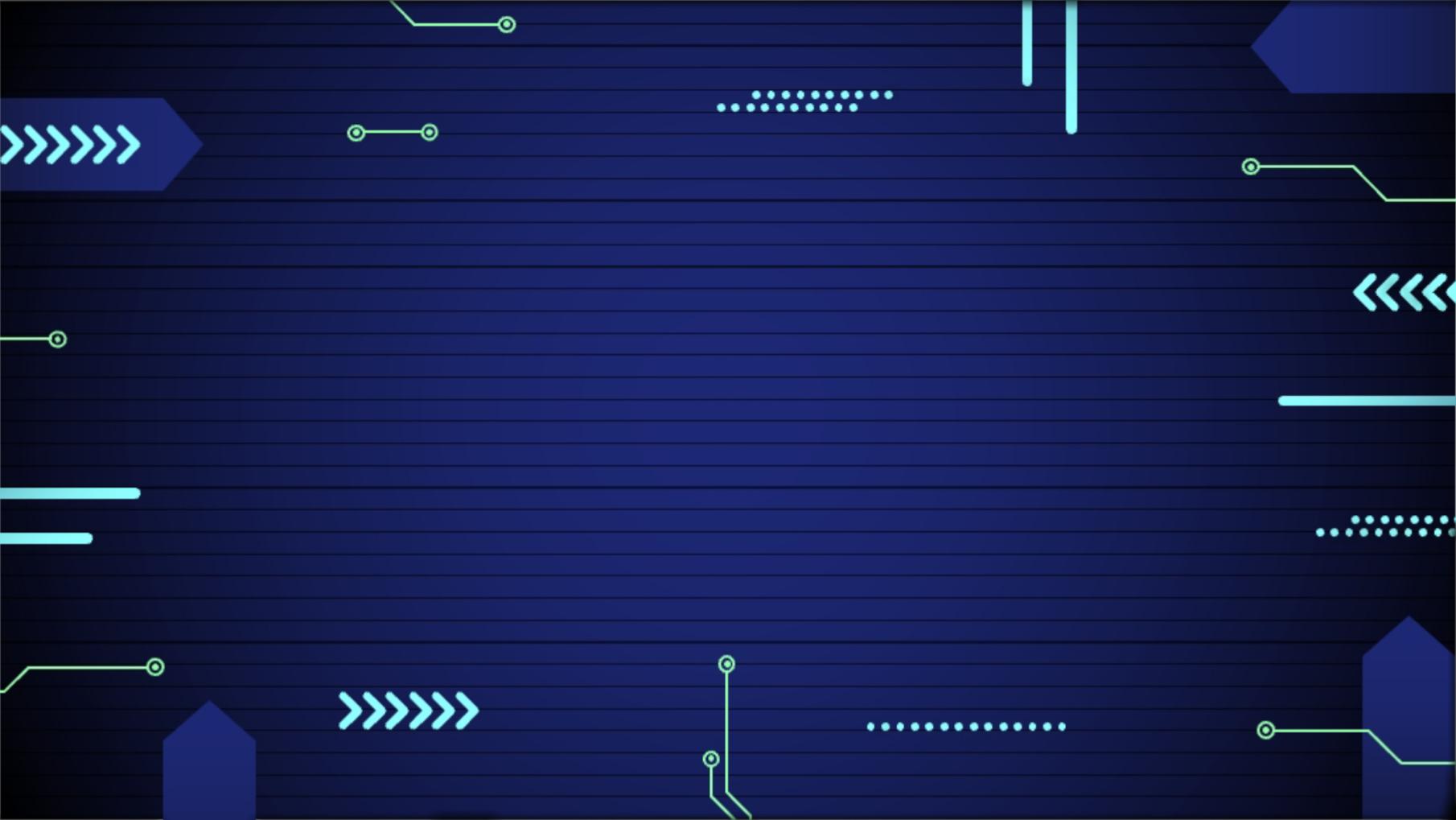 خطة البحث
1
المقدمة
2
المبحث الأول
مفاهيم اساسية حول الانتاج
3
المبحث الثاني
عناصر الانتاج
4
الخاتمة
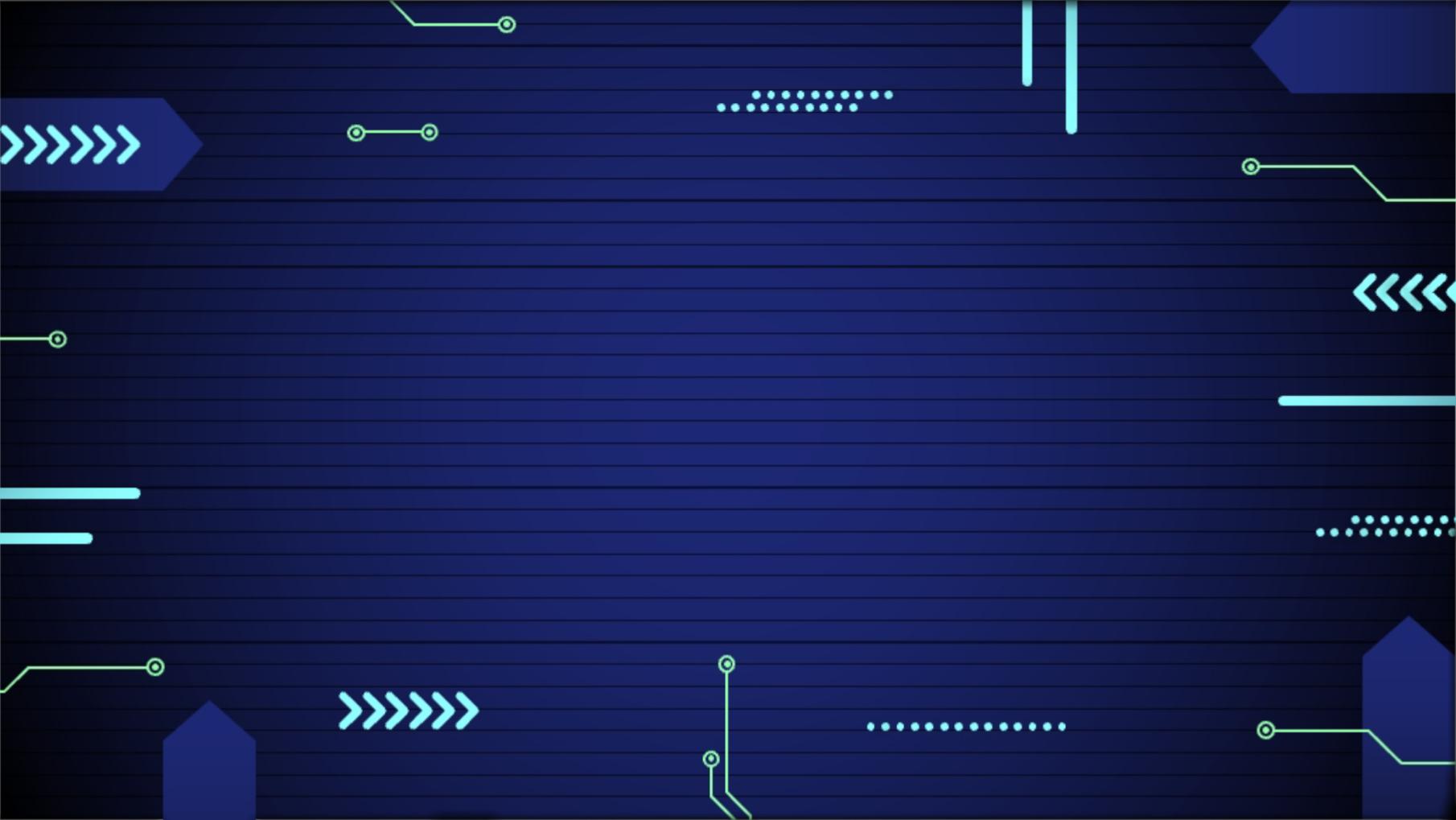 المقدمة
يعتبر علم الاقتصاد أحد مجالات المعرفة التي تهم الانسان حيت ان له ظواهر ووقائع الخاصة به وبناءا عليه فهو لديه عدة خصائص من بينها الانتاج , حيت يعرف بأنه خلق للمنفعة او إضافة منفعة لأي سلعة لتصبح قابلة للاشباع , و منه فهو مهم في حياة الفرد . فماهو مفهوم الإنتاج ؟ وفيما تتمتل عناصره ؟؟
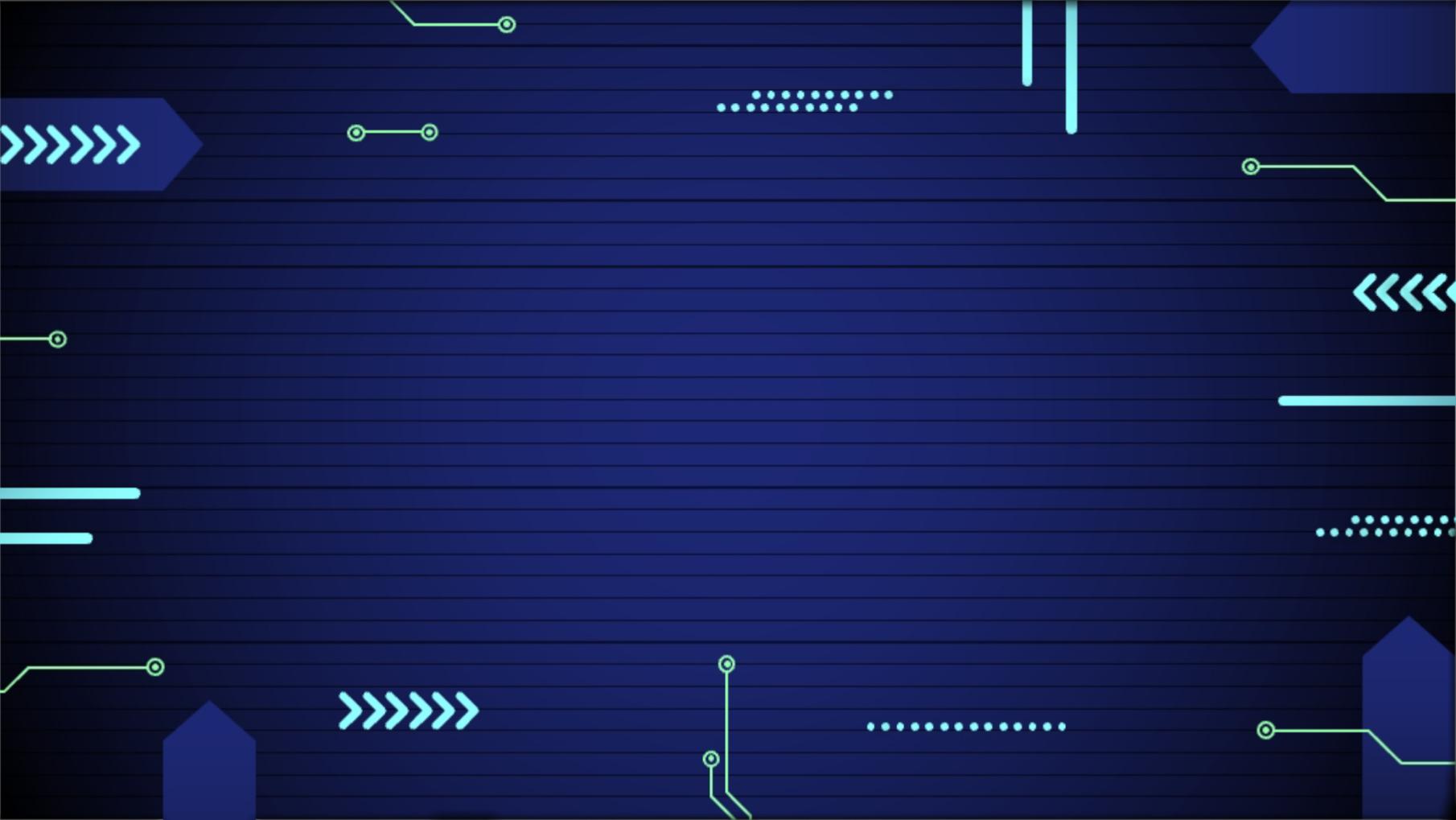 المبحث الأول:مفاهيم أساسية حول الإنتاج
المطلب الأول
مفهوم الإنتاج
هو خلق منفعة أو زيادتها . فهو النشاط الدي يصنع الموارد الإنتاجية و يجعلها سلعا و خدمات . لتلبي اشباع ورغبات الافراد و المجتمعات .
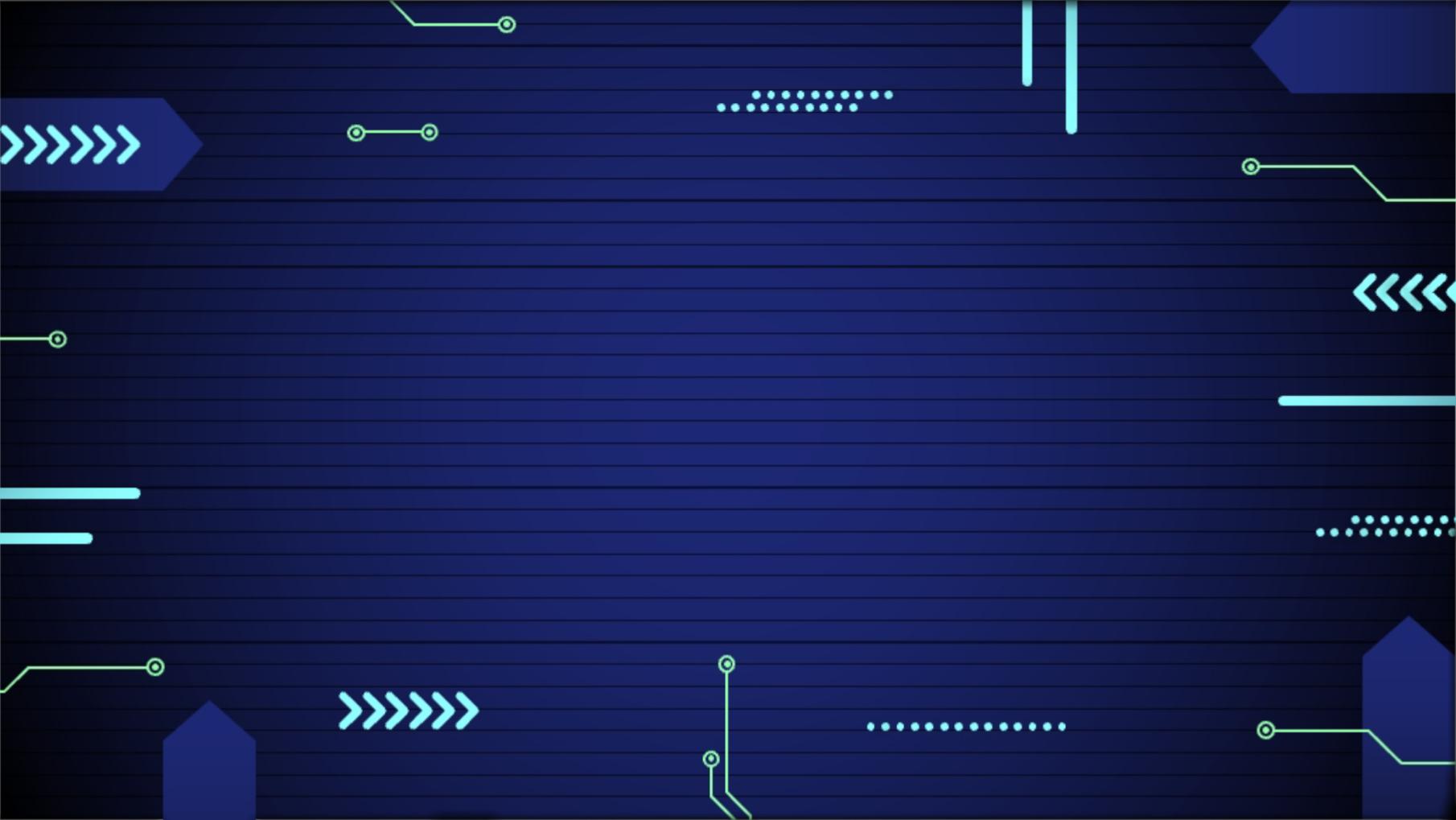 المطلب الثاني:مفهوم عناصر الإنتاج
تعرف عناصر الإنتاج بانها المدخلات الأساسية اللازمة لانتاج السلع و الخدمات و تصنف هده العناصر تقليديا الى أربعة عناصر رئيسية : الأرض, العمل, رأس المال ,و التنضيم. لكل عنصر من هده العناصر يساهم بشكل أساسي في عملية الإنتاج وتعتمد كفاءة الإنتاج على التوازن و التنسيق
العمل
الأرض
التنظيم
رأس المال
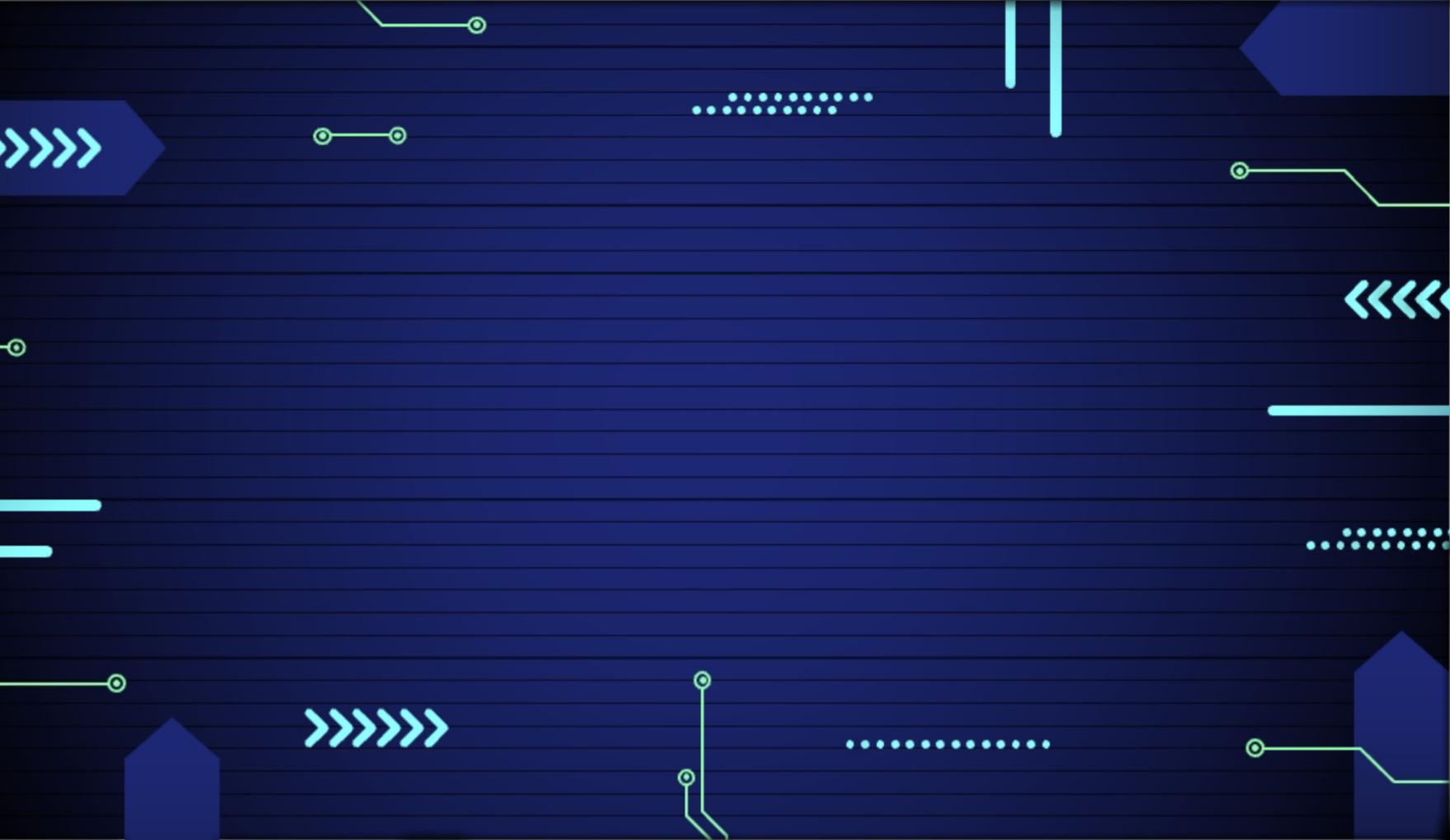 المطلب الثالث:أهمية الإنتاج
تقديم سلع مختلفة تغطي كافة احتياجات الانسان بمعايير مناسبة للاستهلاك _
الارتقاء بالحياة الإنسانية و تطويرها_
مصدر قوي للاستتمار و دفع الناتج المحلي الإجمالي للبلد و تنشيط العجلة الاقتصادية _
زيادة فرص العمل و الحد من معدل البطالة _
تحقيق ميزة تنافسية للبلد المنتجة بين البلدان الأخرى _
تحقيق الاكتفاء الذاتي النسبي _
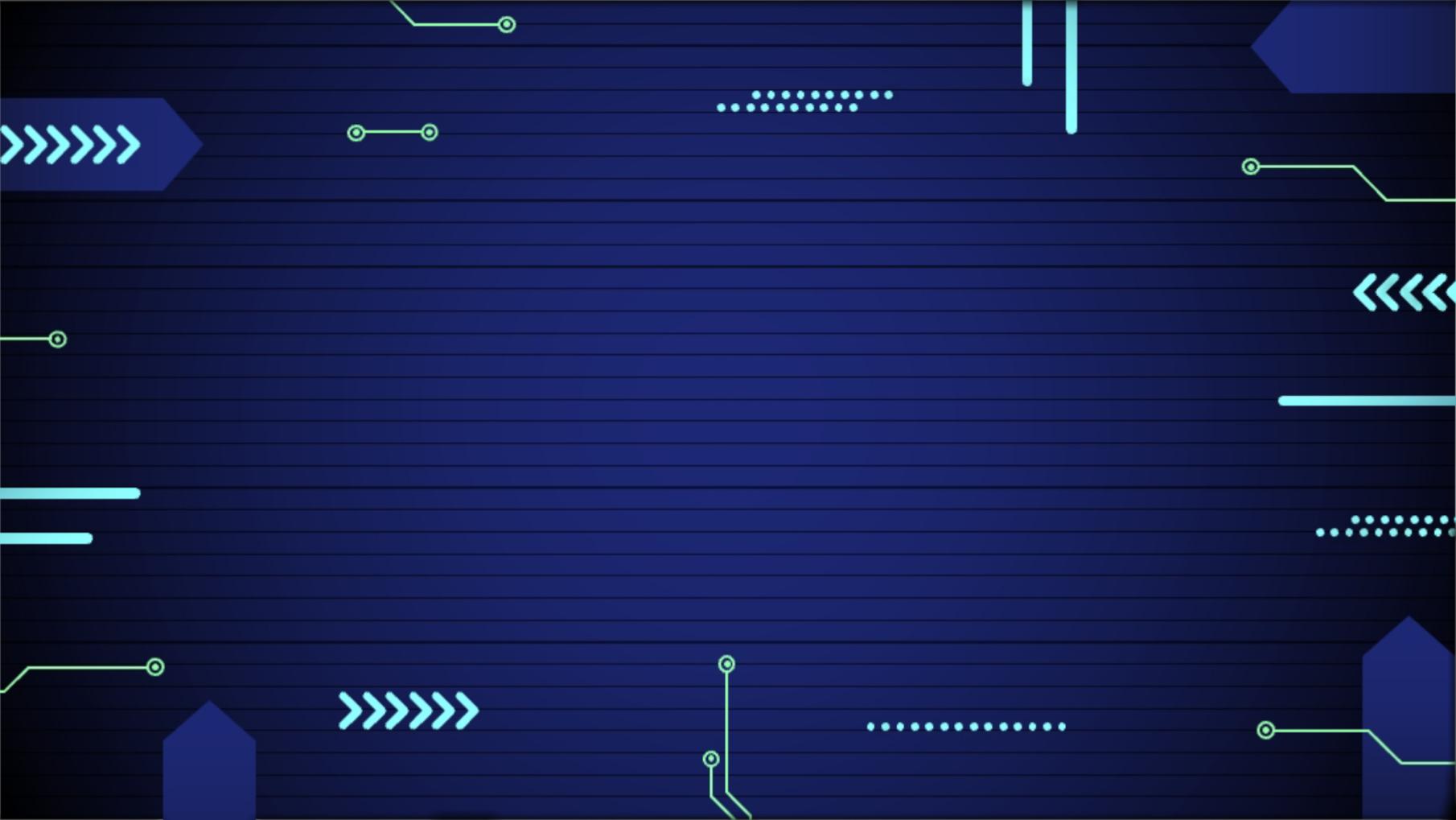 المبحث الثاني:عناصر الإنتاج
المطلب الأول :الأرض و العمل
الأرض : هي احد عوامل الإنتاج الرئيسية و تتمتل بكافة الموارد المتوفرة على سطحها و باطنها وما حولها موهوبة من الخالق عز و جل متل الأراضي الزراعية و البحار و ما يستخرج من باطنها من معادن ثمينة ...
العمل : يقصد بانه المجهود الإنساني الدي يبدله الانسان سواء كان فكريا او جسديا و يؤدي الى خلق المنفعة لاشباع حاجاته المختلفة
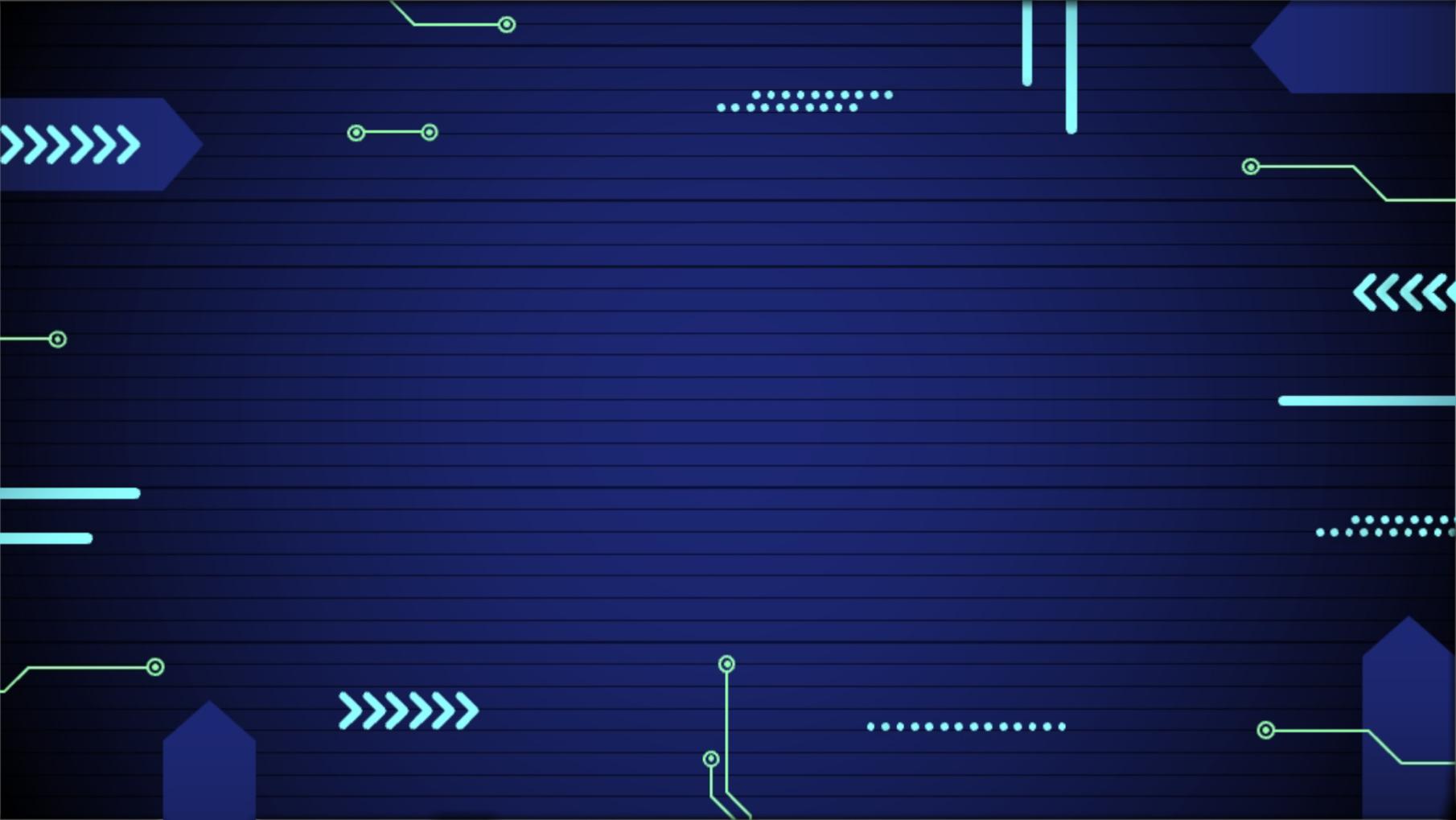 المطلب الثاني:رأس المال
رأس المال: يعرف رأس المال من الناحية الاقتصادية بأنه جميع العناصر التي يتم انتاجها بواسطة الانسان من اجل استعمالها في عمليات إنتاجية لاحقة
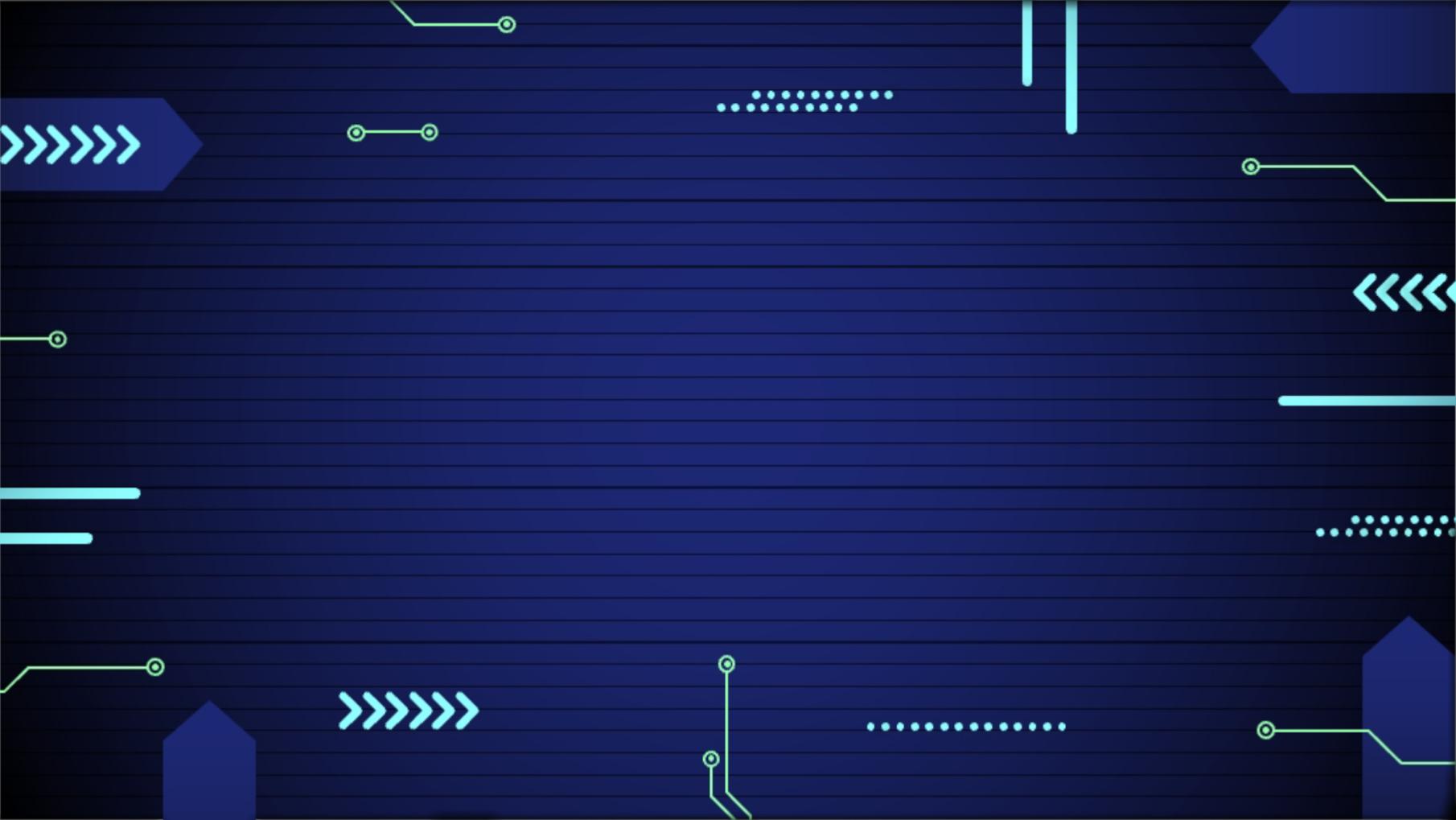 المطلب الثالث:التنظيم
‎التنظيم :هو عملية تجميع ومزج عوامل الإنتاج المختلفة (الأرض، العمل ،رأس المال ) لإنتاج السلع و الخدمات التي يحتاجها الأفراد بهدف تحقيق الربح مع تحمل قدر معين من المخاطر ويعرف المنظم على أنه الشخص الذي يقوم بتجميع عوامل الإنتاج والتنسيق بينها في إنتاج السلع و الخدمات واتخاذ القرارات على نوع السلعة .المنتجة ،وكميتها واسعارها مقابل عائد يسمى الربح‎
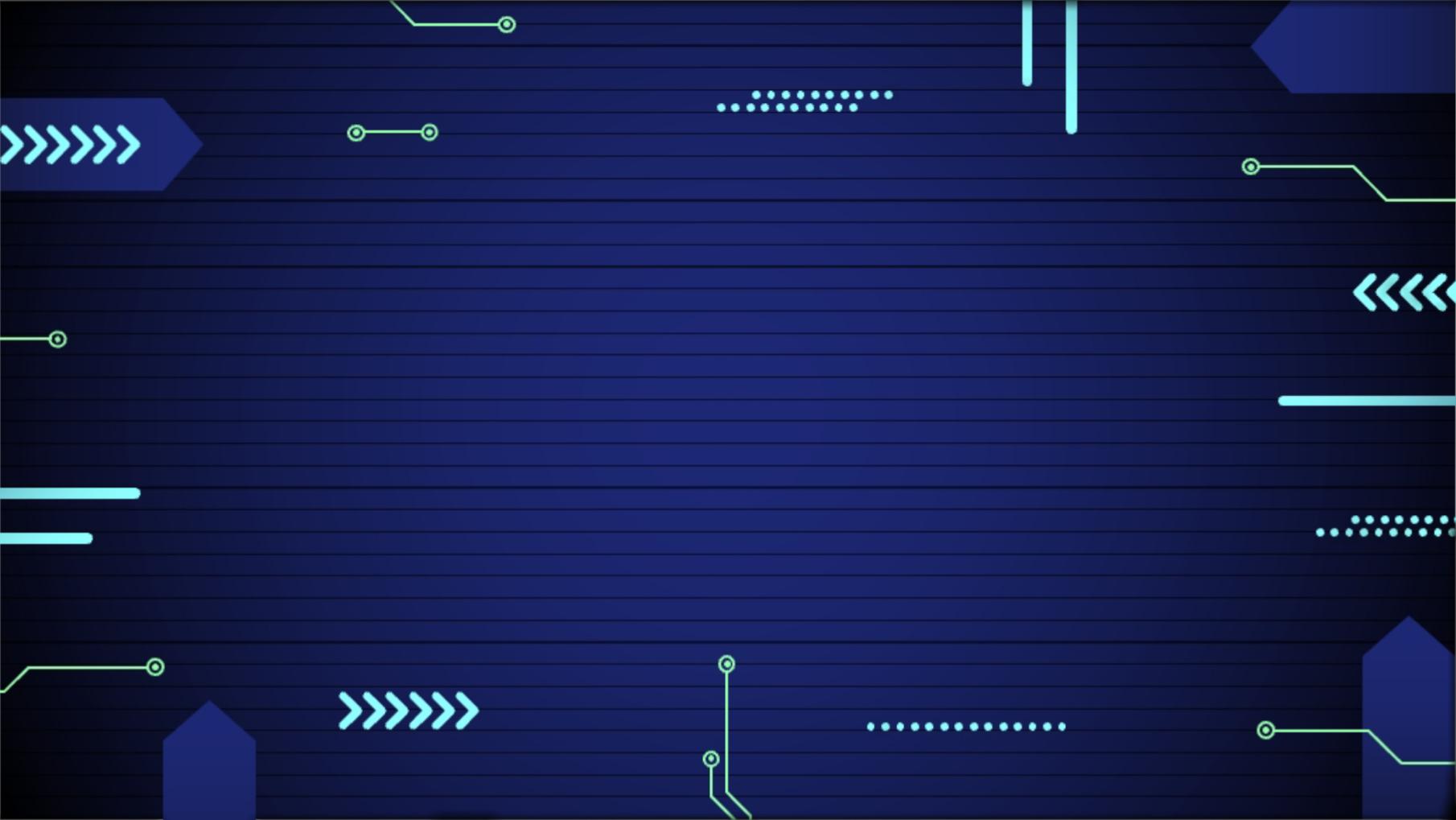 الخاتمة
في الختام تمتل عناصرالانتاج الأربعة الأساس لاي نشاط اقتصادي لكل عنصر دور مهم في تحويل الموارد الى سلع و خدمات تلبي احتياجات المجتمع , من خلال إدارة هده العناصر و يمكن تعزيز كفاءة الإنتاج و تحقيق النمو الاقتصادي , لذا يبقى تطوير استخدام هده العناصر بشكل امثل أساسا لتنمية الاقتصادية المستدامة